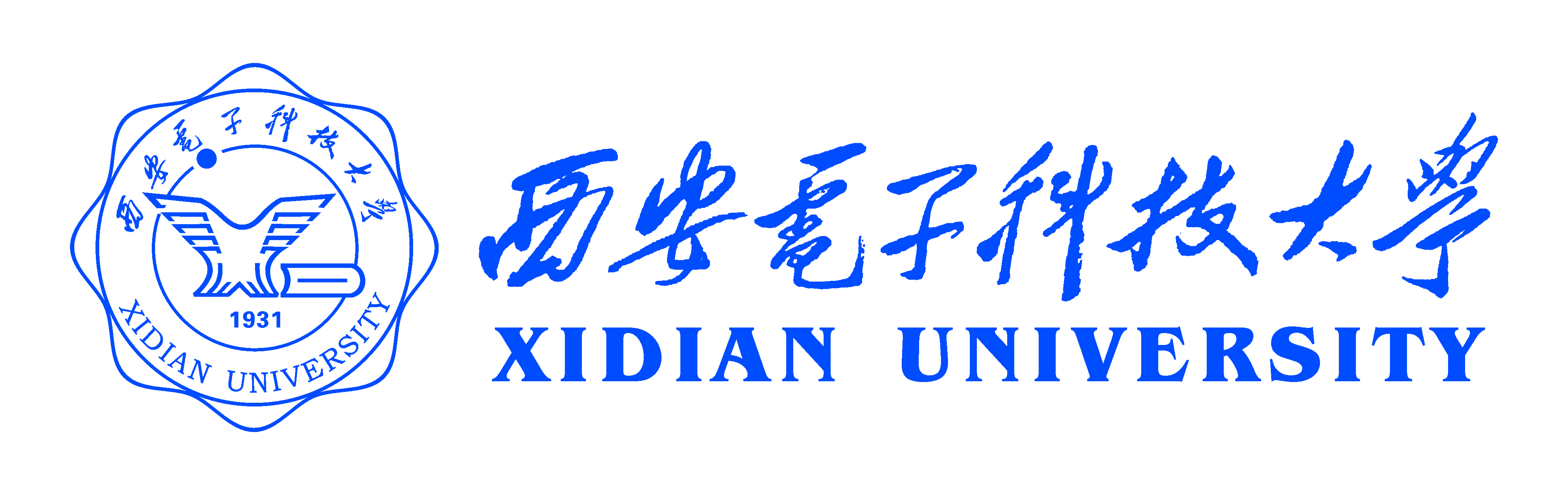 学 术 报 告
Development of Trustworthy Service-based Systems
报告人：Prof. Stephen S. Yau (IEEE life fellow)
                   Arizona State University, U.S.A.
报告时间：2012年5月11日下午3:00
报告地点：新科技楼1012会议室
Abstract: Over the past decade, the rapid advances and growth in deployment of service-based systems, such as the booming cloud computing systems, have had major impacts on the economy, society, and our daily lives. Today, users are accustomed to accessing various online services from a wide range of computing devices, from smart phones/tablets to desktop PCs, for both business and entertainments. Such a trend means that more users’ confidential information is transferred, processed and stored in service-based systems.  This trend raises serious concerns on the trustworthiness of such systems. Substantial research has been devoted to developing security mechanisms, network protocols, and methods to improve the trustworthiness of service-based systems. However, much research needs to be done to achieve trustworthy service-base systems, especially human factors which have major impacts to various QoS, especially those critical to the trustworthiness of service-based systems. In this talk, the challenges, current state of the art and future research directions in the development of trustworthy service-based systems will be discussed.
Stephen S, Yau received the M.S. and Ph.D. degrees from the University of Illinois, Urbana, and the B.S. degree from National Taiwan University, Taipei, all in electrical engineering. He is the director of Information Assurance Center and a professor of computer science and engineering at Arizona State University (ASU), Tempe, Arizona, USA.  He served as the president of the Computer Society of the IEEE and the president of American Federation of  AFIPS. He was on the IEEE Board of Directors, and the Board of Directors of Computing Research Association.  He served as the editor-in-chief of IEEE COMPUTER.  He organized many national and international major conferences and also served as the general chair or general co-
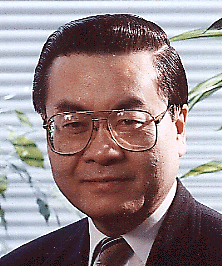 chairs of four co-located conferences. He has received many awards and recognitions for his accomplishments, including the Tsutomu Kanai Award and Richard E. Merwin Award of the IEEE Computer Society, the IEEE Centennial Award and Third Millennium Medal, the Outstanding Contributions Award of the Chinese Computer Federation, and the Louis E. Levy Medal of the Franklin Institute.  He is a Life Fellow of the IEEE and a Fellow of the American Association for the Advancement of Science. His current research includes service-based systems, cloud computing, trustworthy computing, software engineering, mobile ad hoc networks and ubiquitous computing.
ISN国家重点实验室   无线网络111基地  通信工程学院  国际合作与交流处